Тиждень основ
 здоров'я
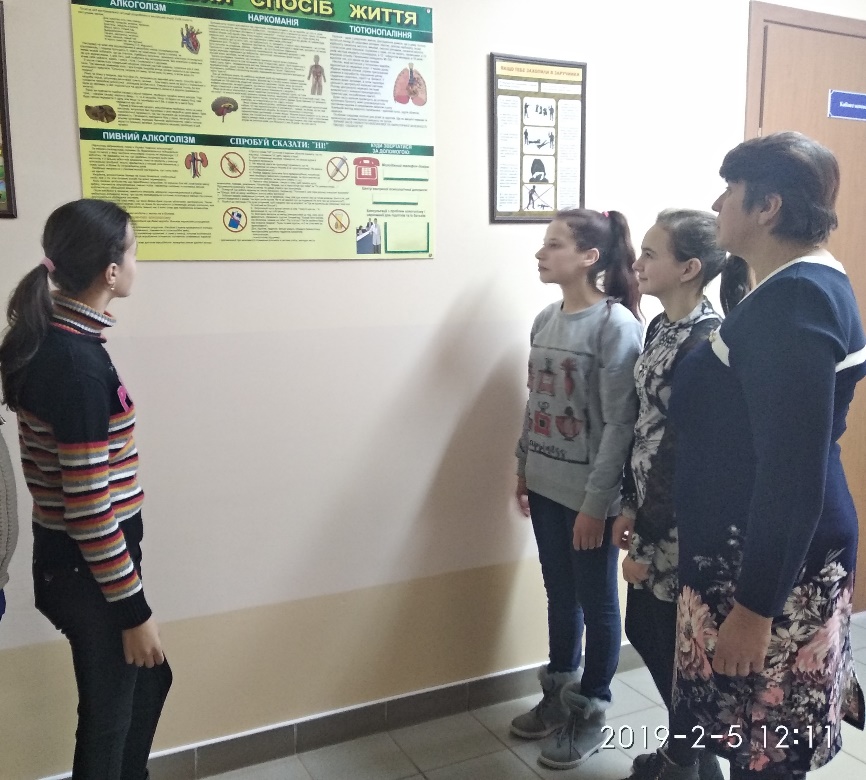 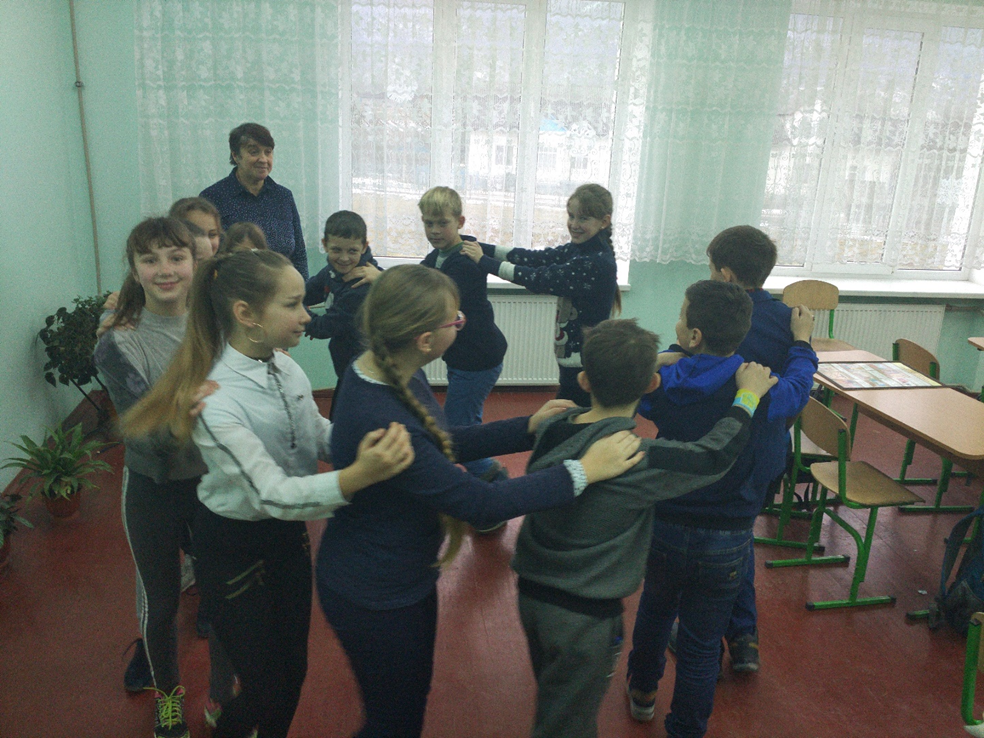 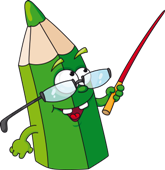 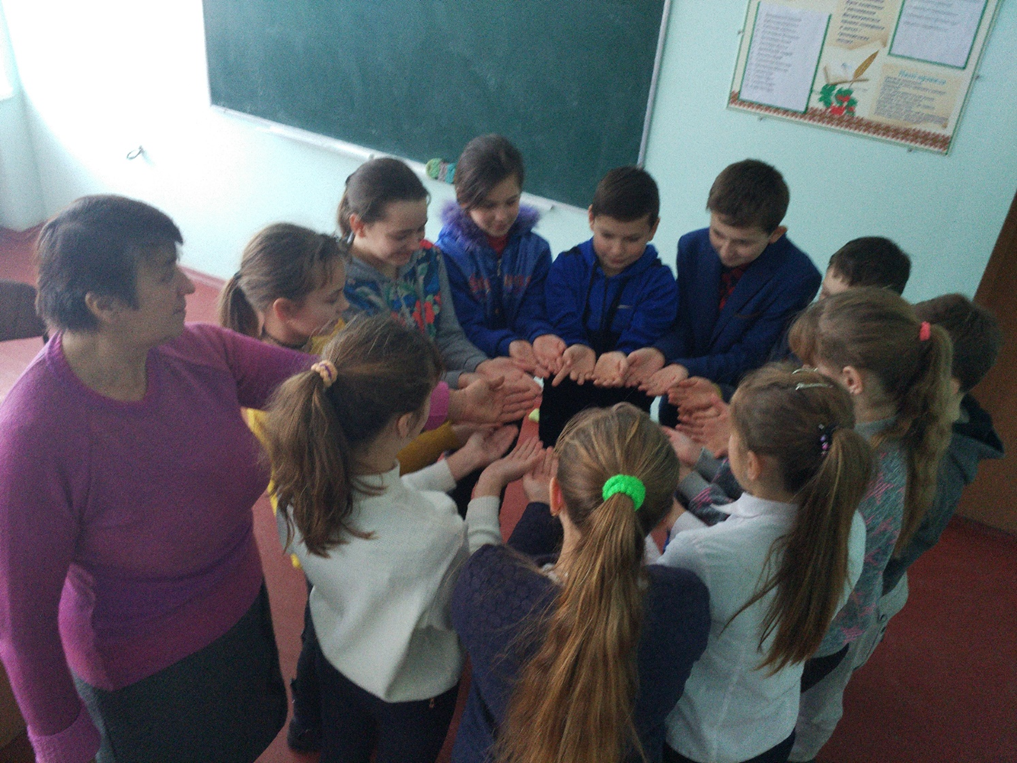 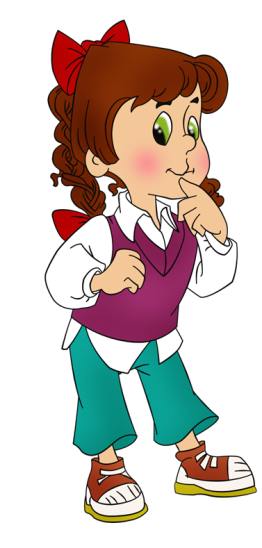 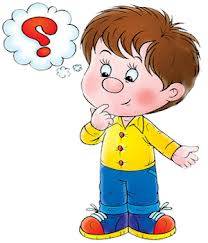 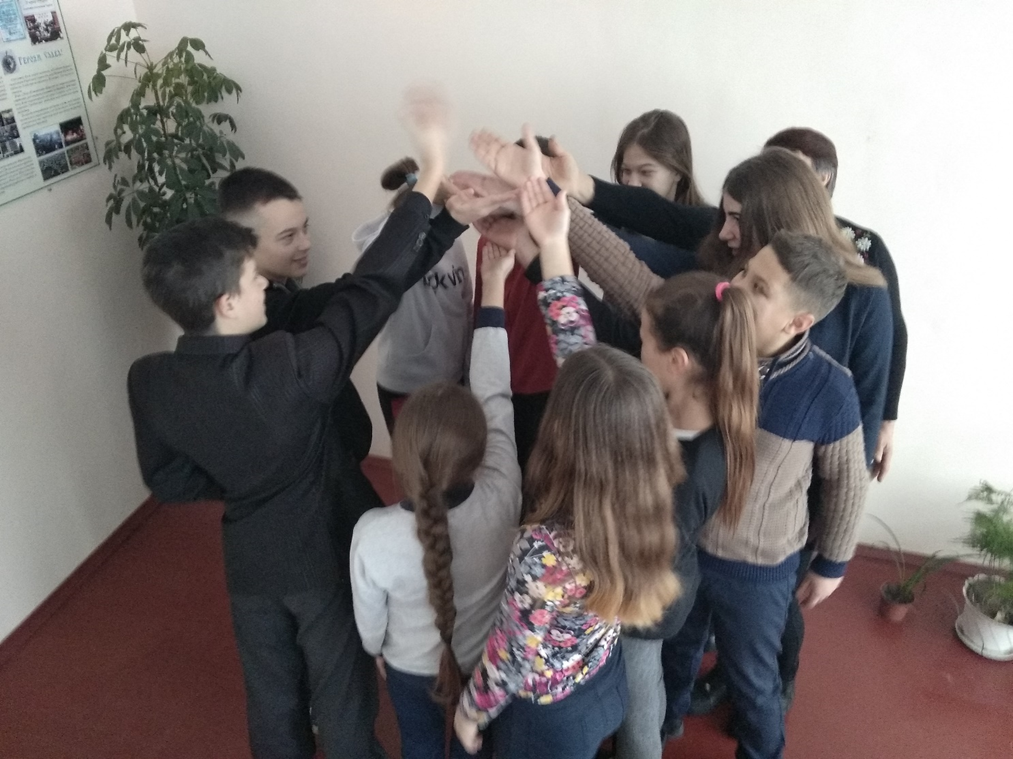 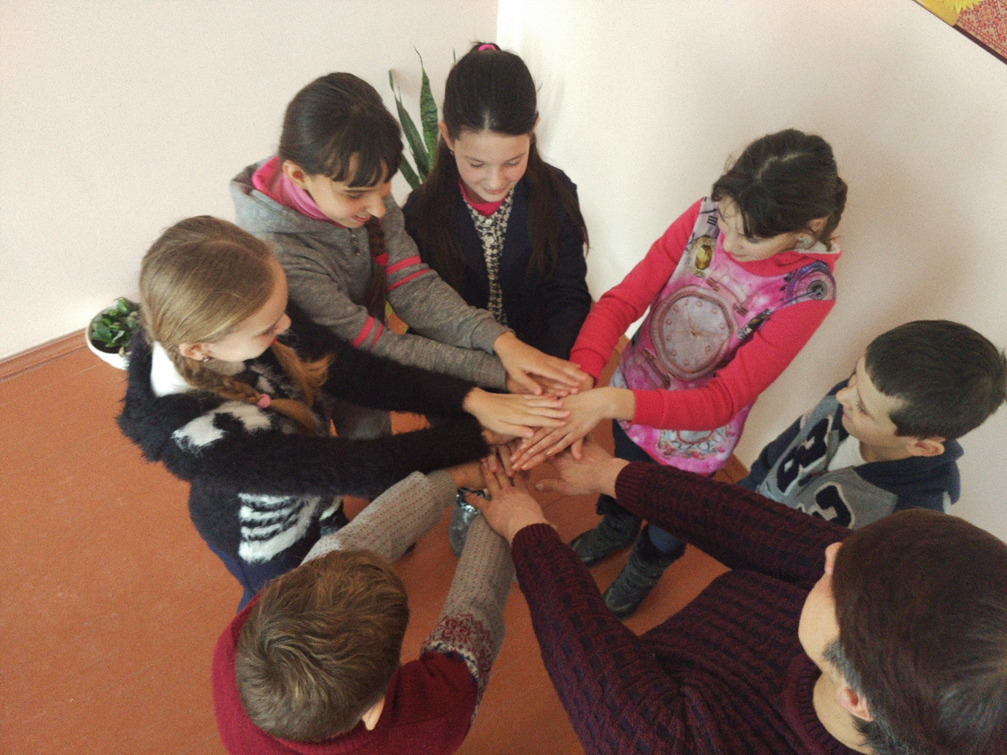 Ціник І. М.
Гориглядівська
ЗОШ І – ІІ ступенів
лютий 2019 р.
Понеділок
Лінійка «Відкриття тижня пропаганди здорового способу життя».
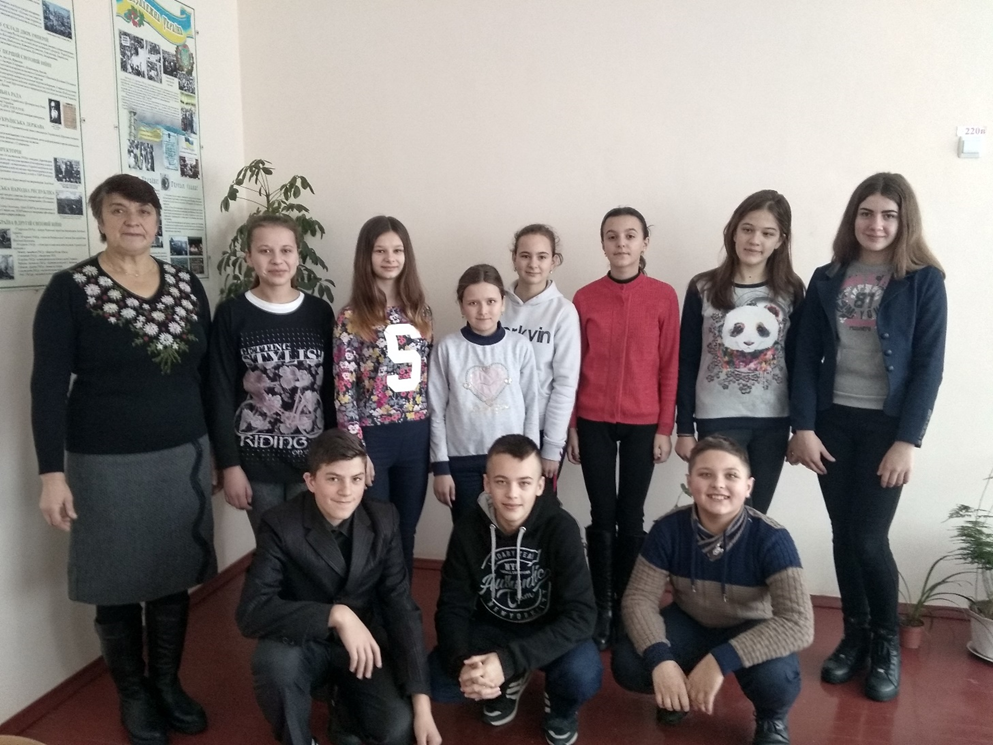 Година спілкування «Я за здоровий спосіб життя».
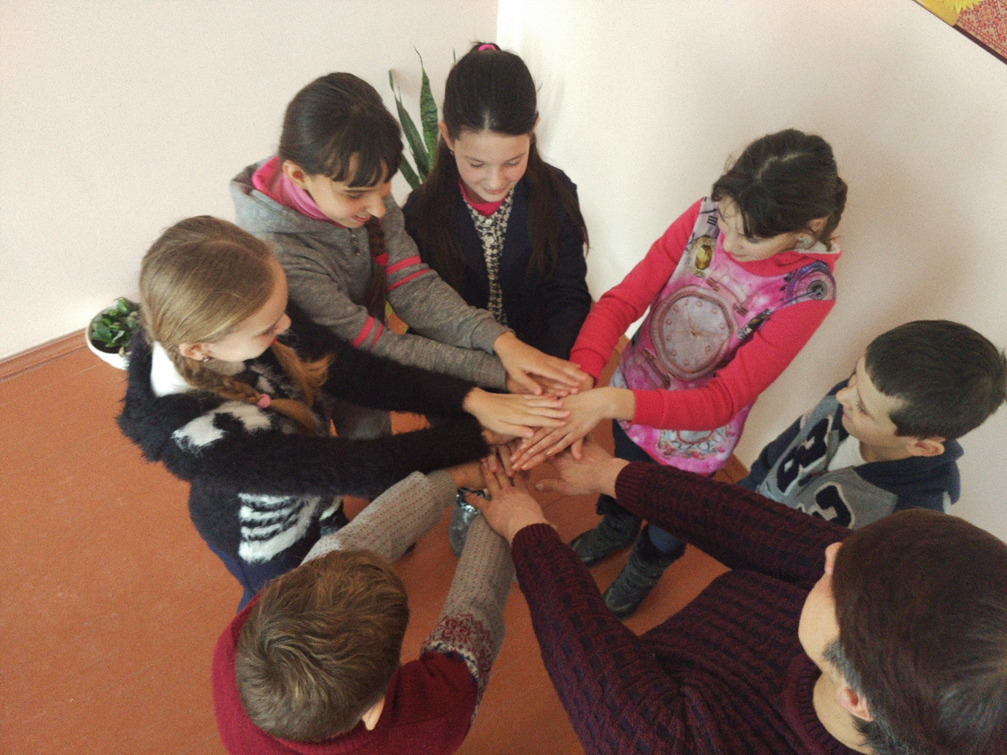 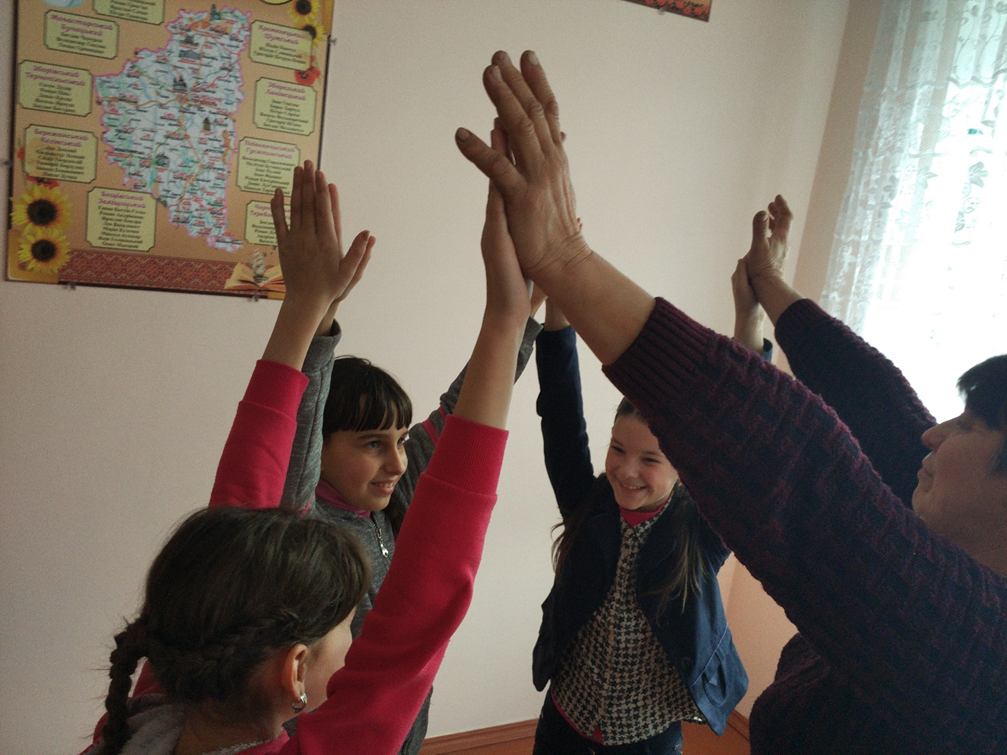 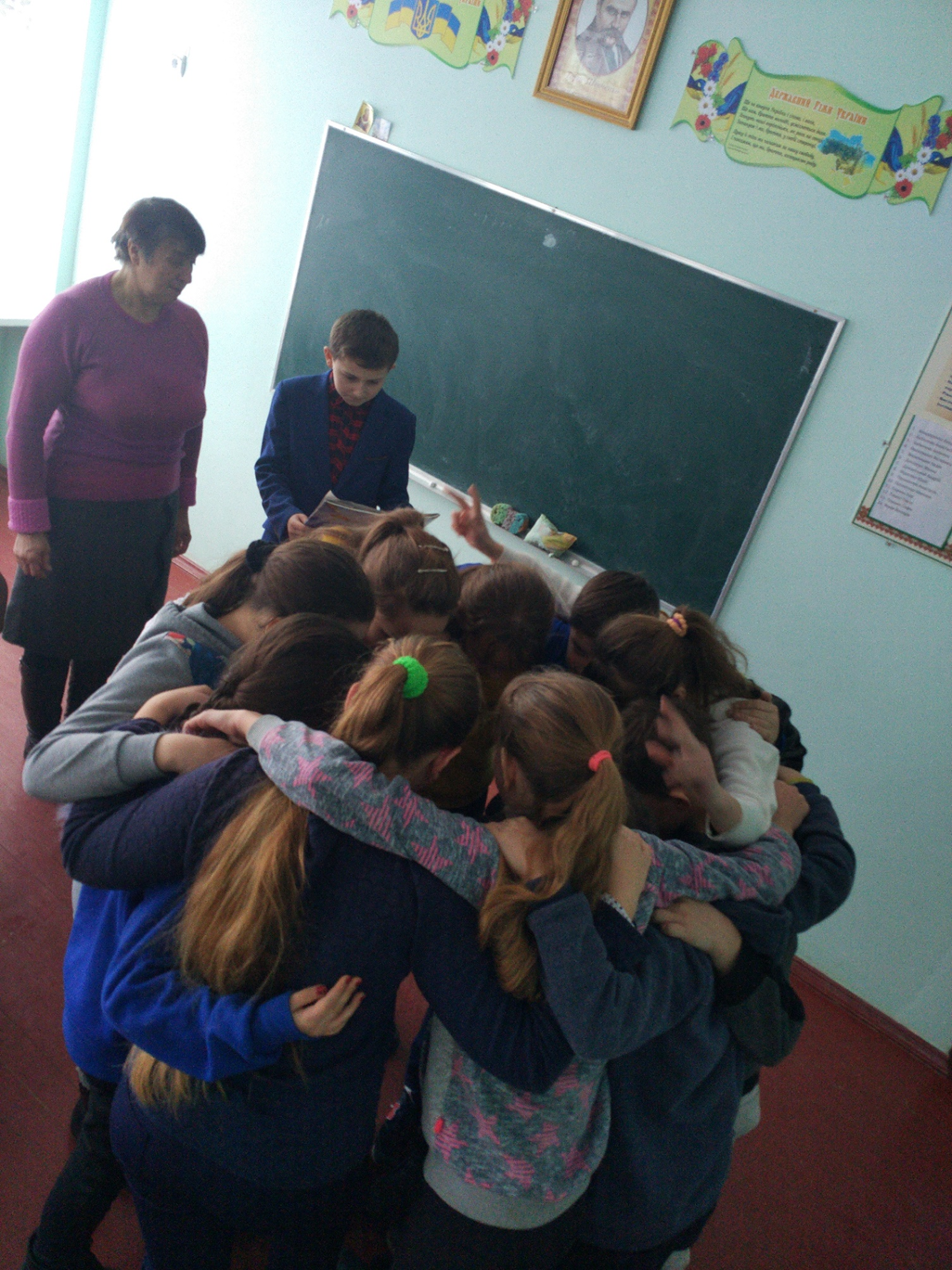 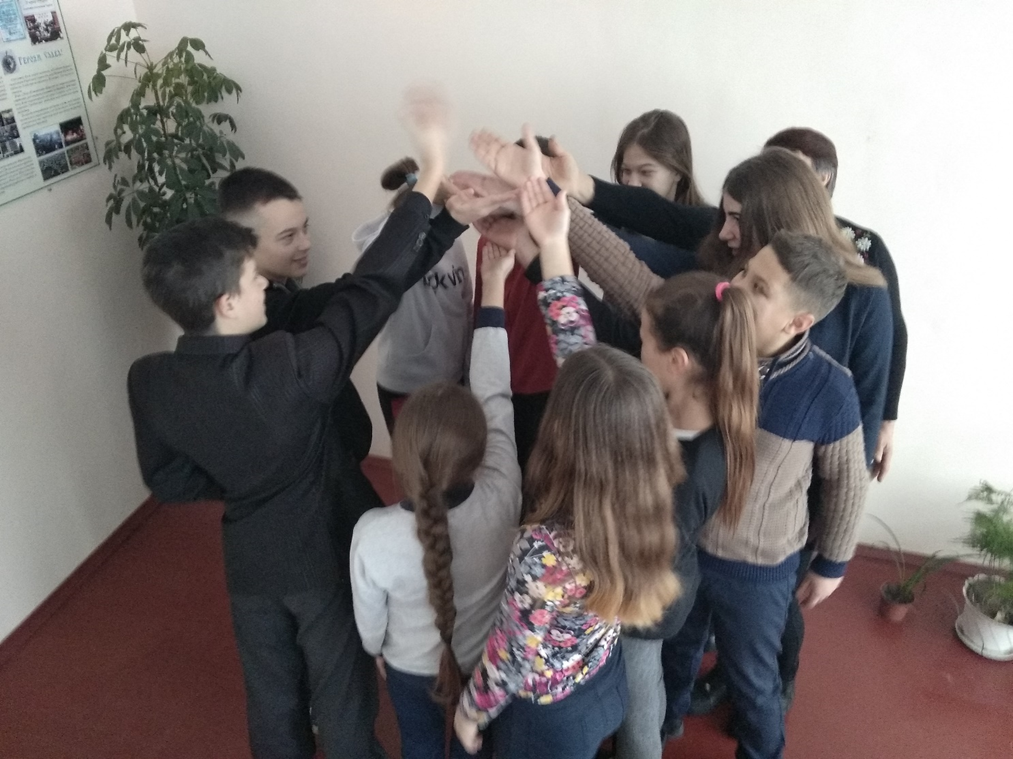 Виставка літератури «Зроби свій вибір».
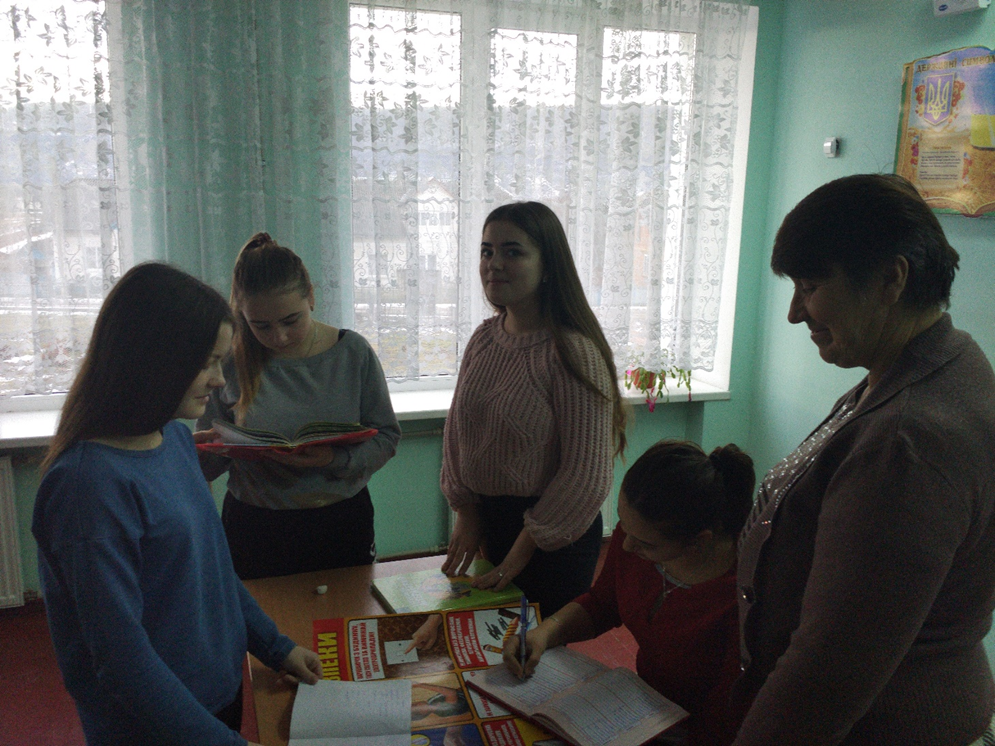 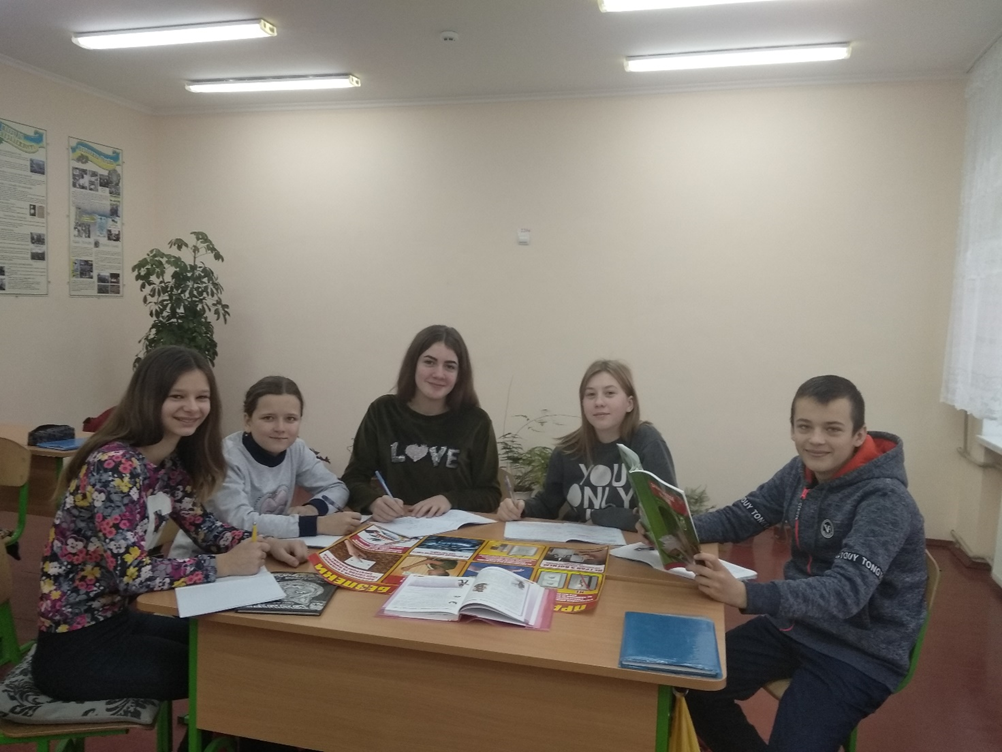 Інформаційні матеріали
про тютюн
Вівторок
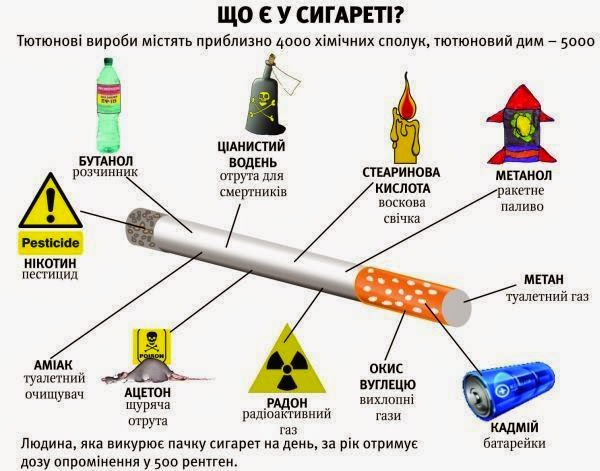 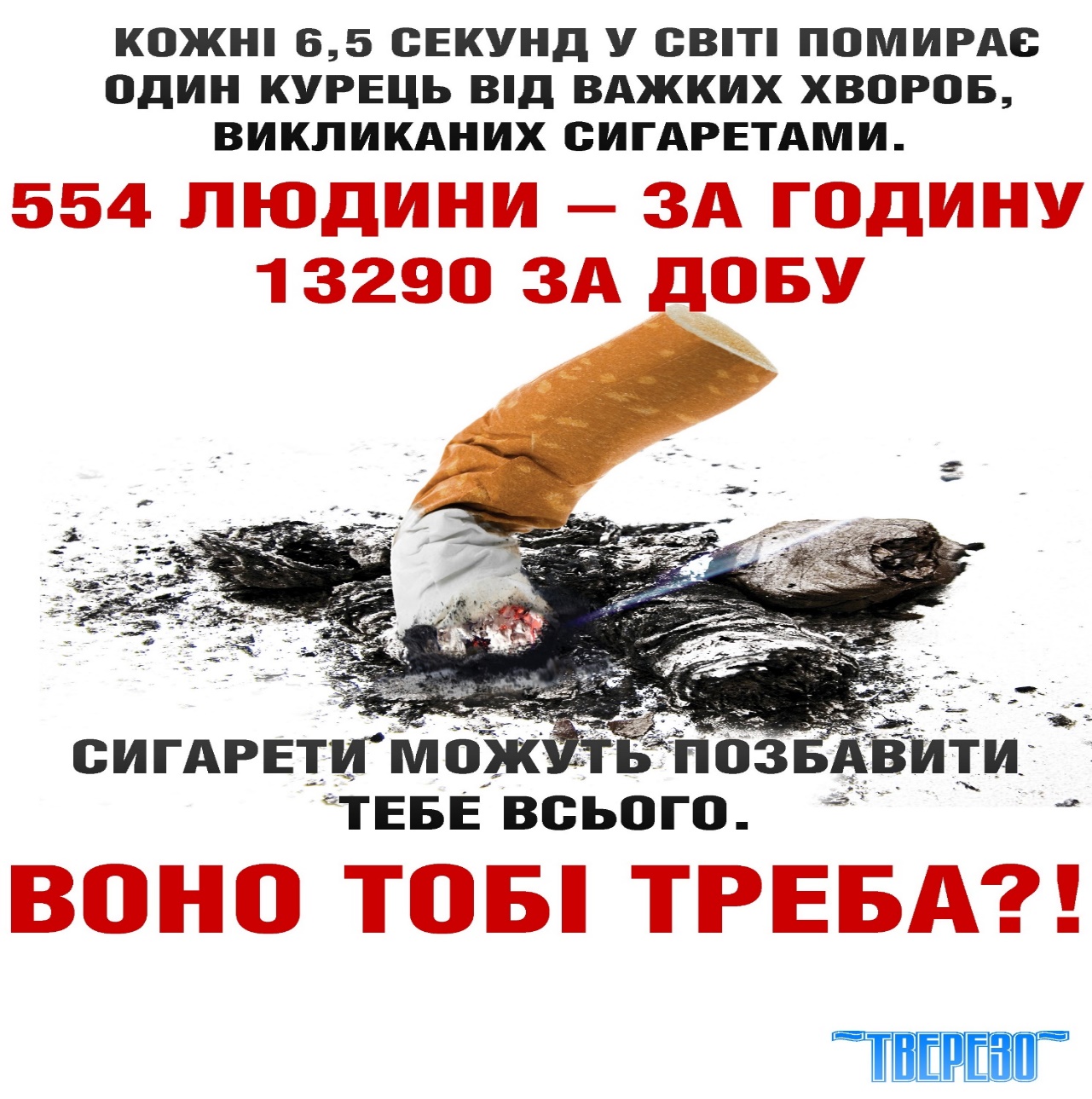 Усний журнал «Палити – це безглуздо».
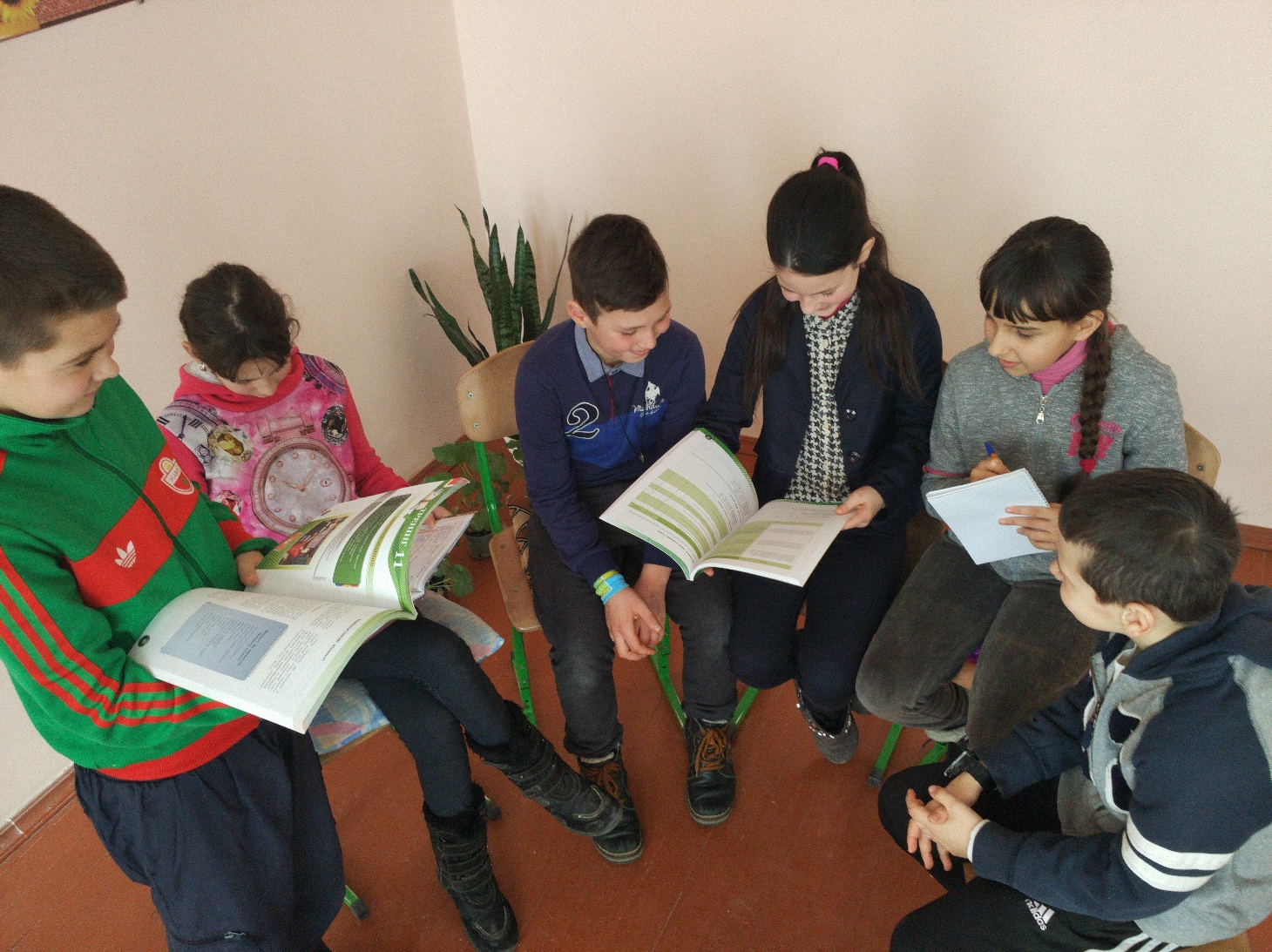 Свято здоров’я на перерві
«Обираємо здоровий спосіб життя».
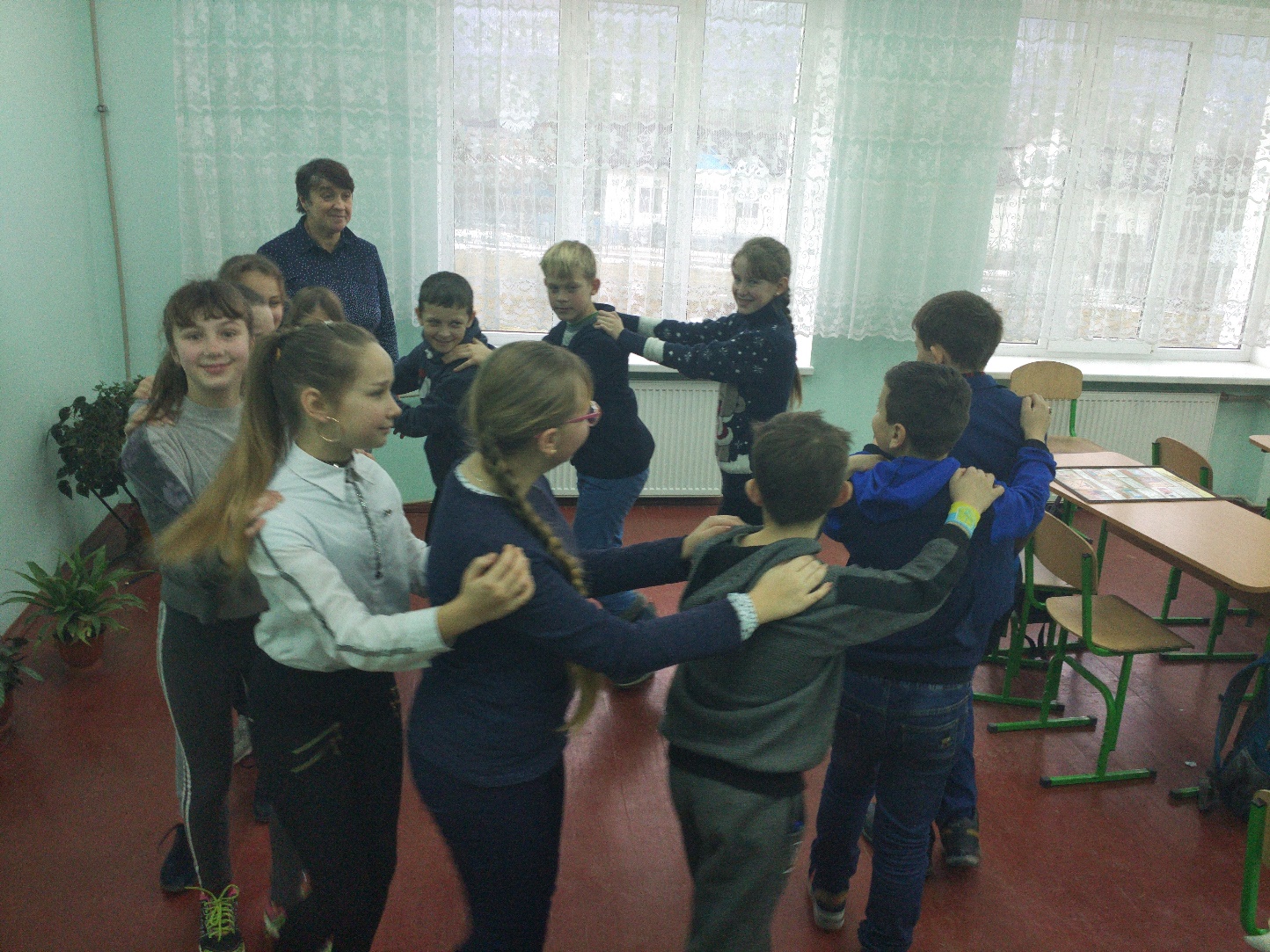 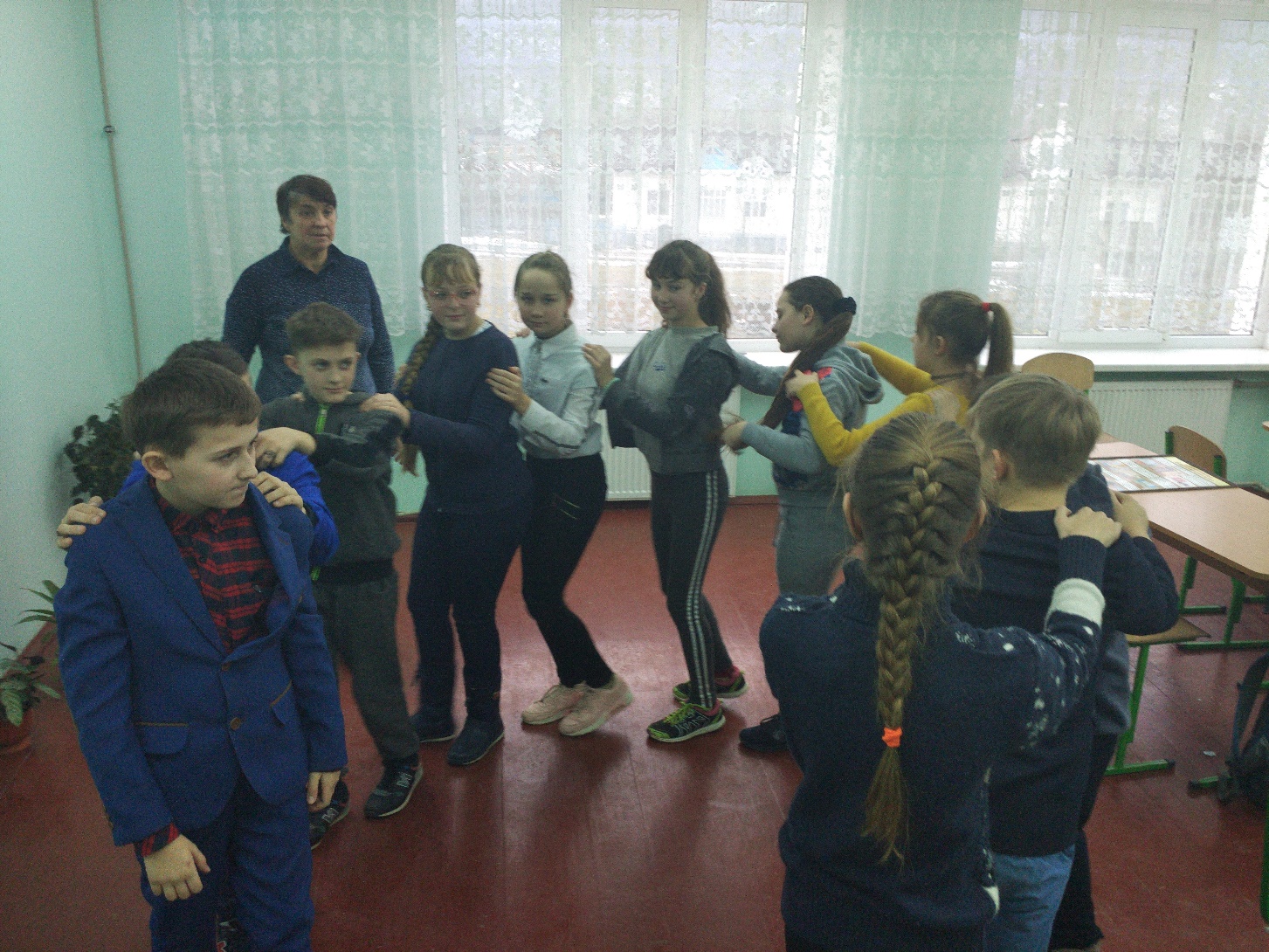 Середа
Інформаційні матеріали
«Наркотик – ворог життя».
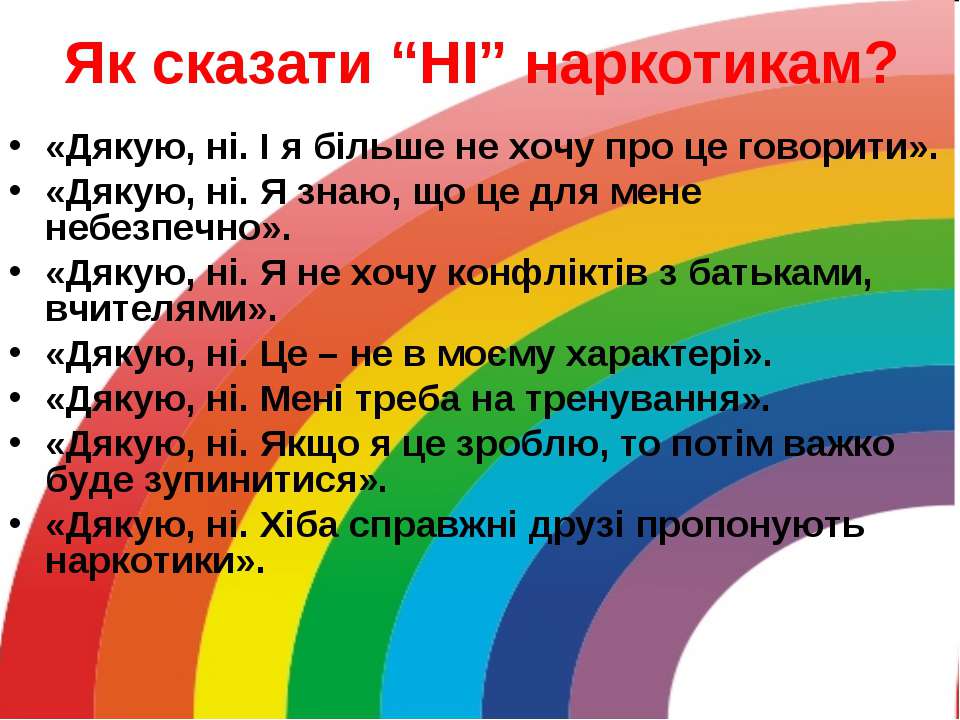 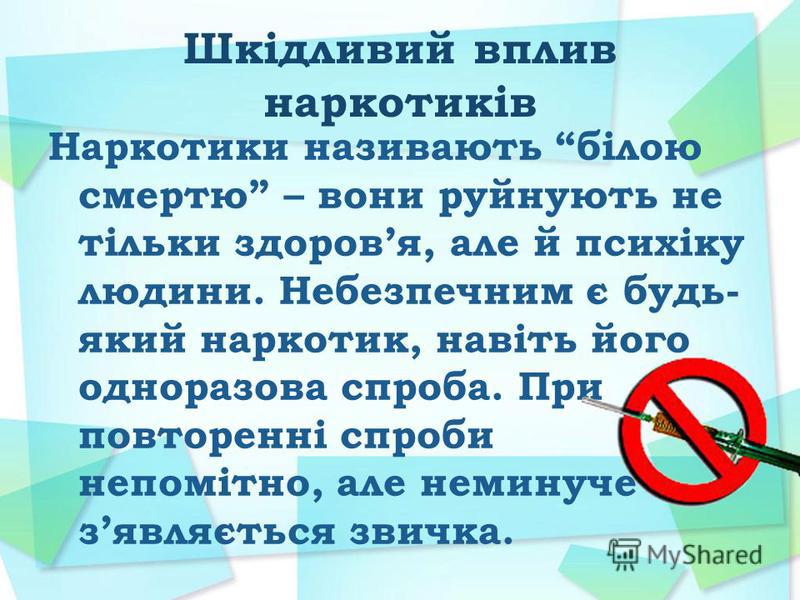 Гра: «Безпека людини в екстремальних ситуаціях».
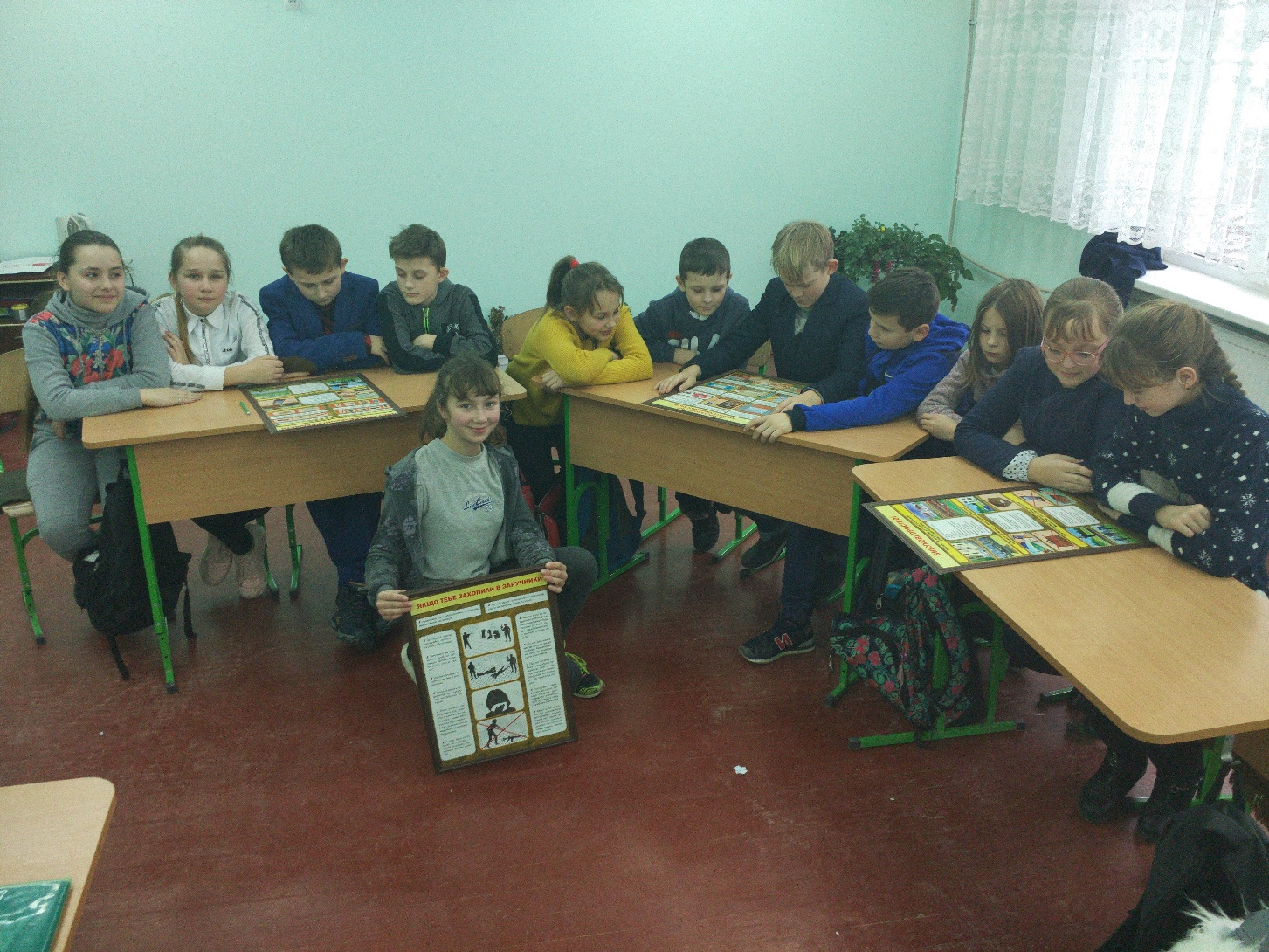 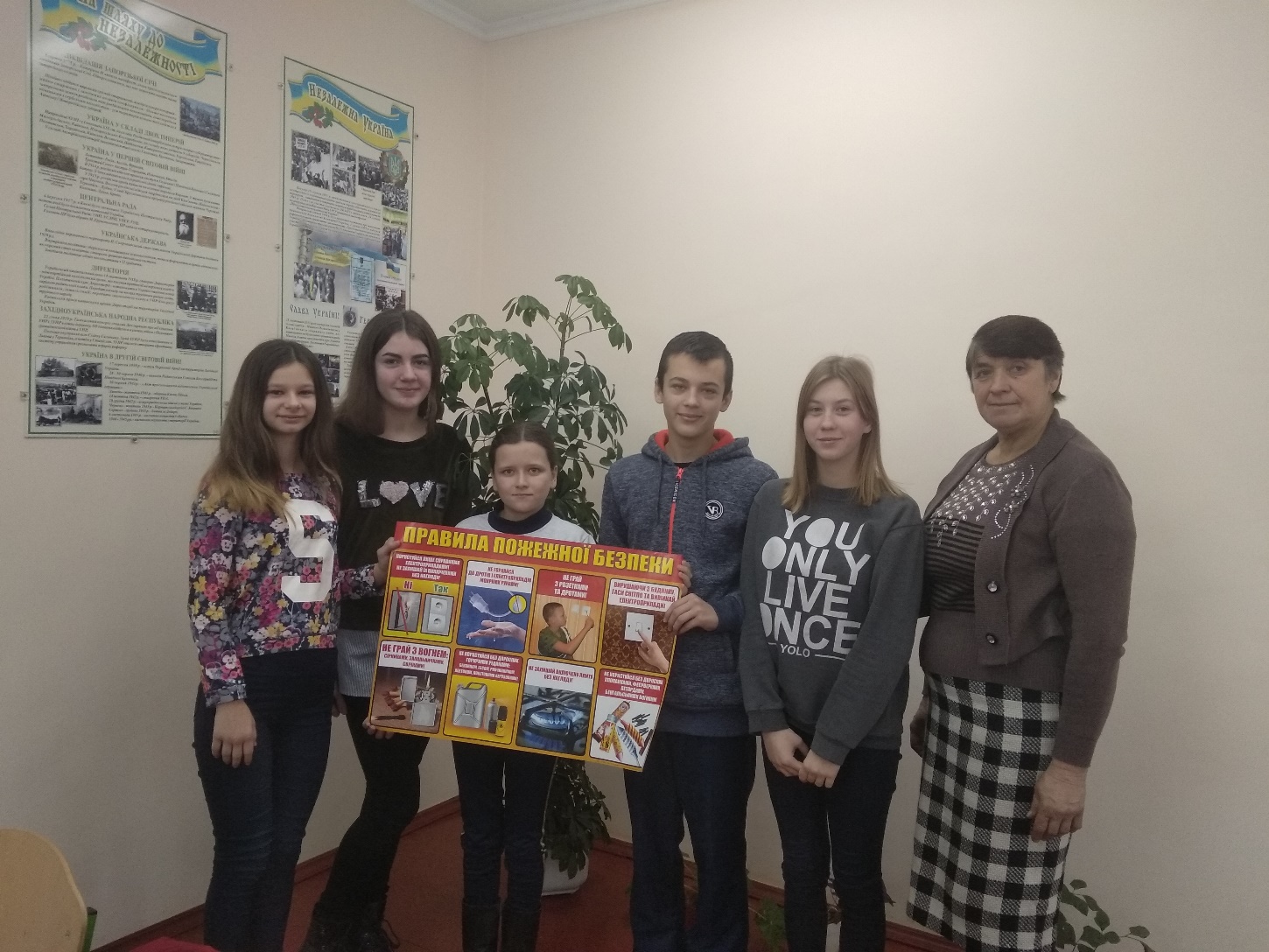 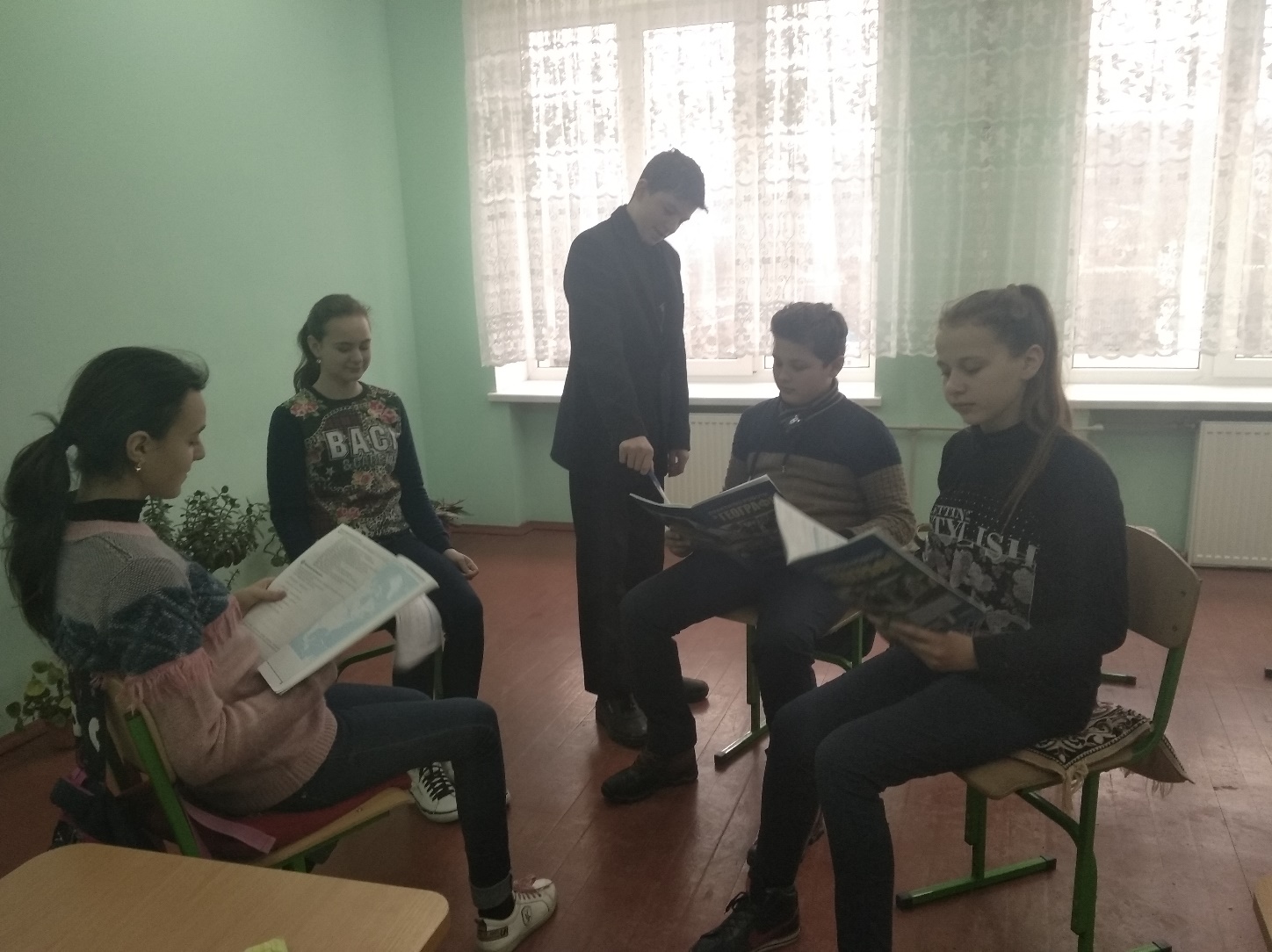 Тренінг «Їжа та здоров’я».
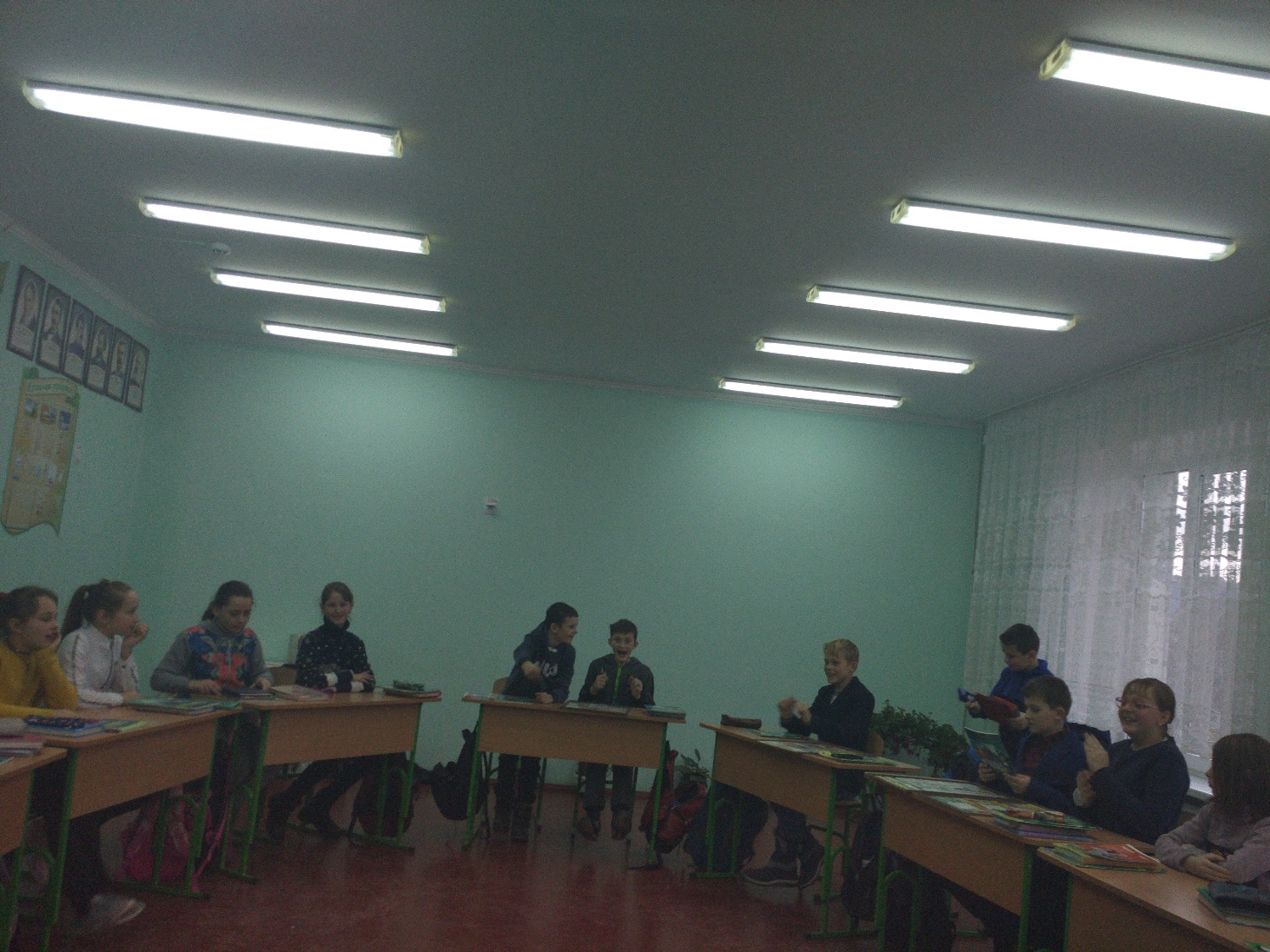 Четвер
Виховна година
«Шкідливим звичкам скажемо- НІ».
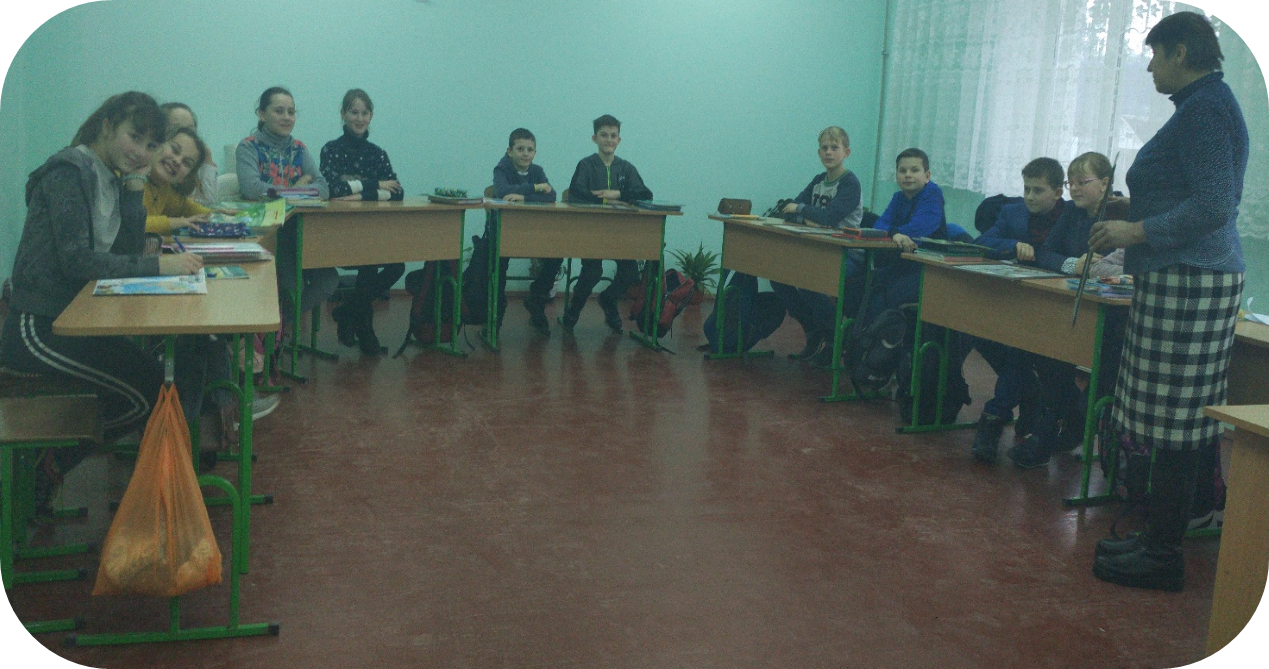 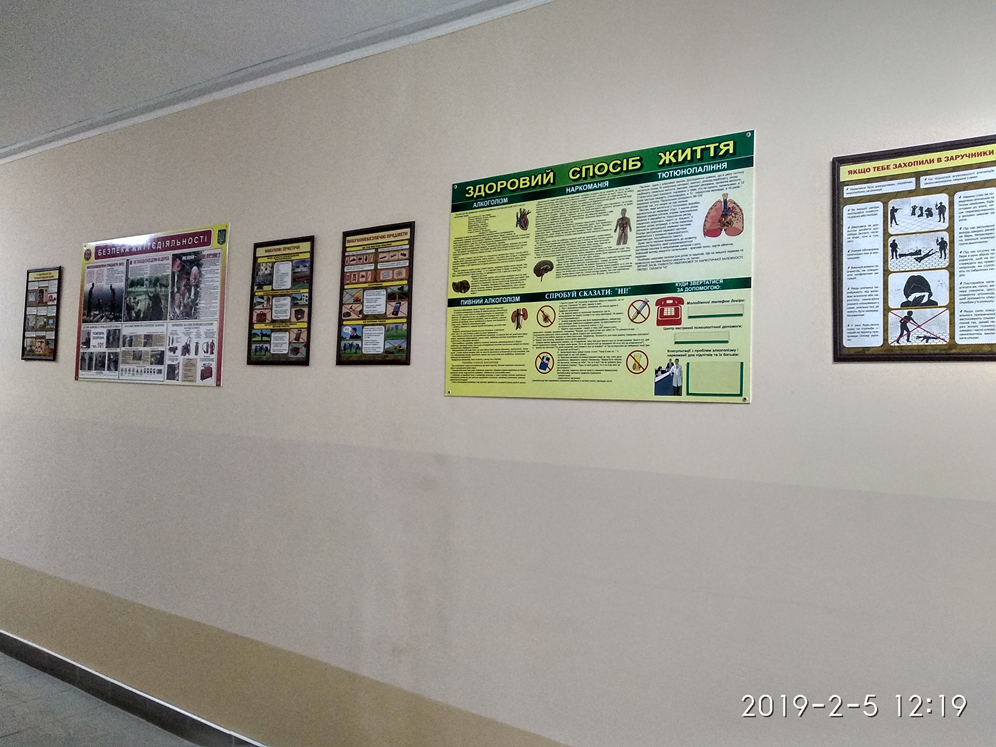 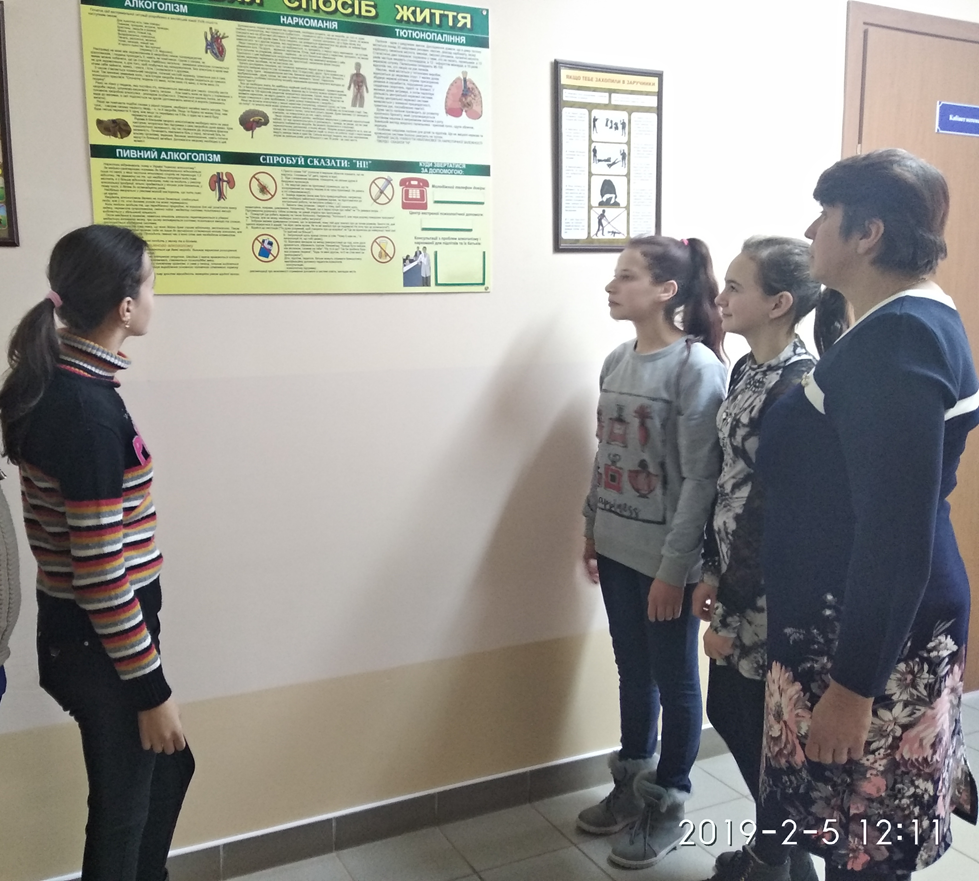 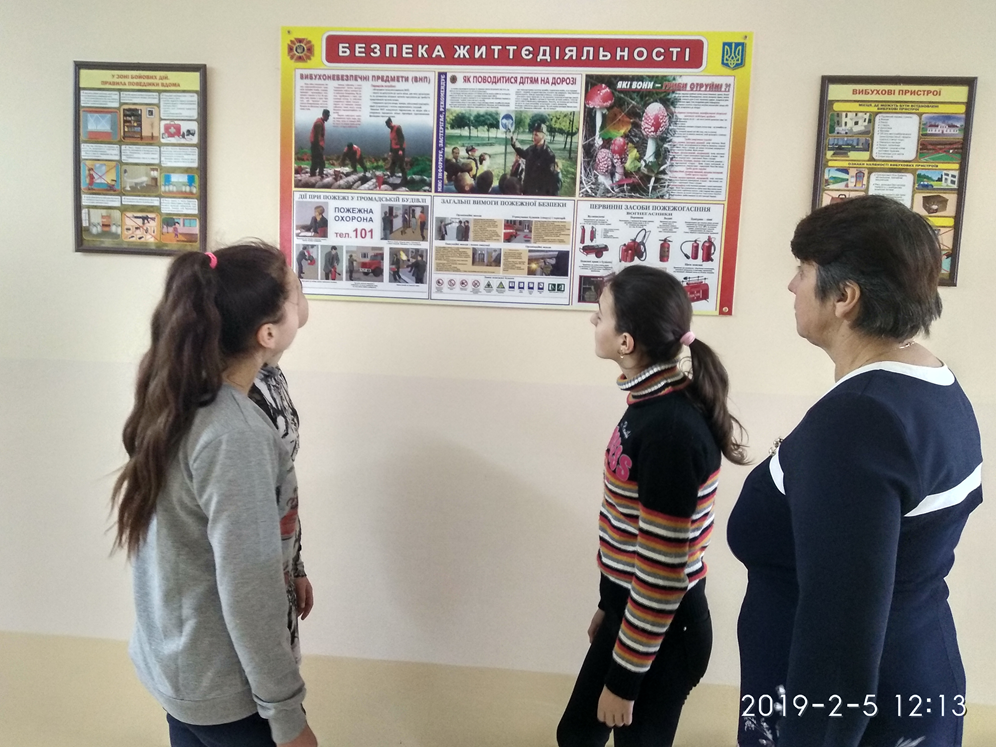 Конкурс на кращий кросворд, ребус, вірш на тему «Здоров’я – моя цінність».
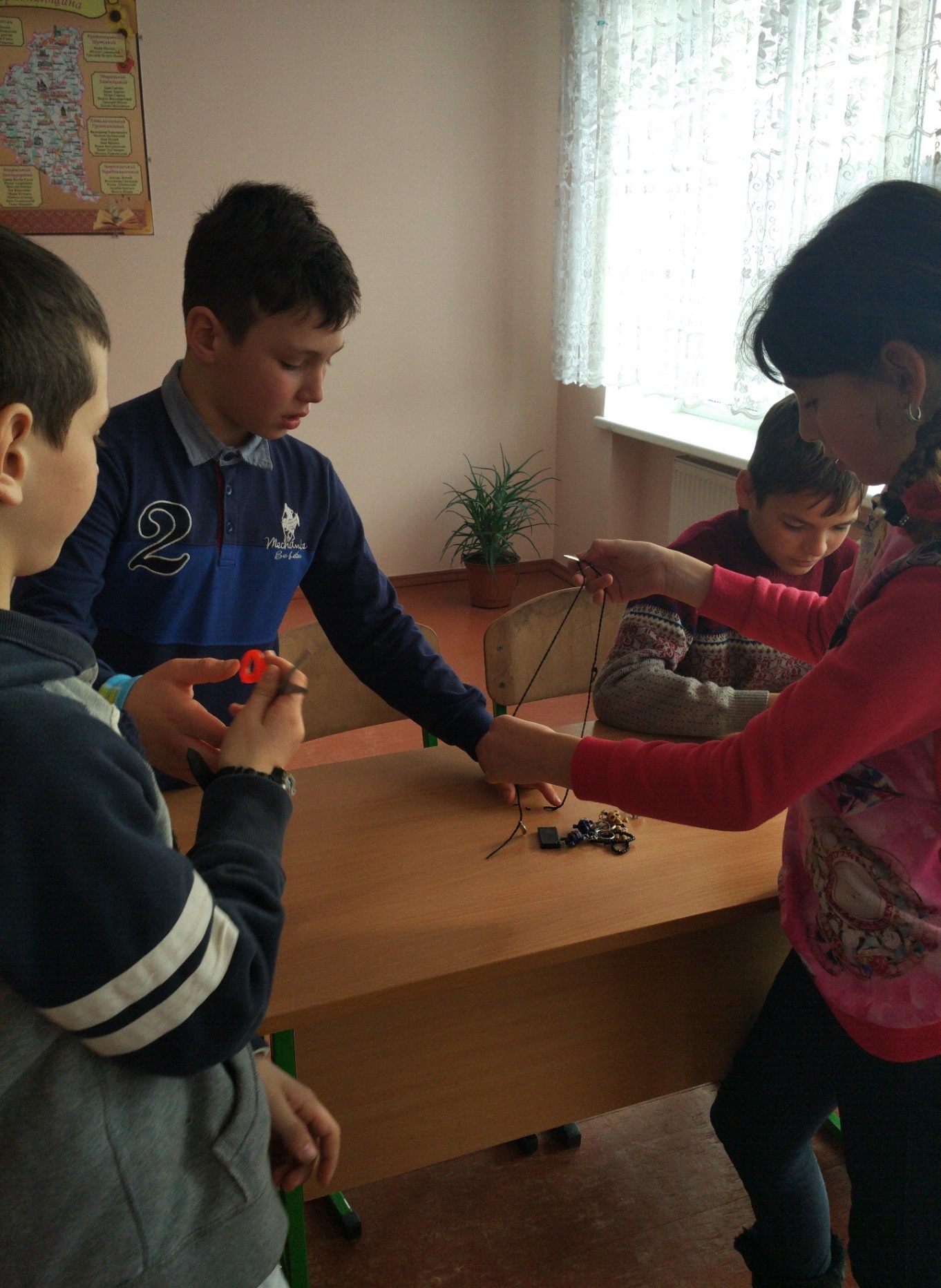 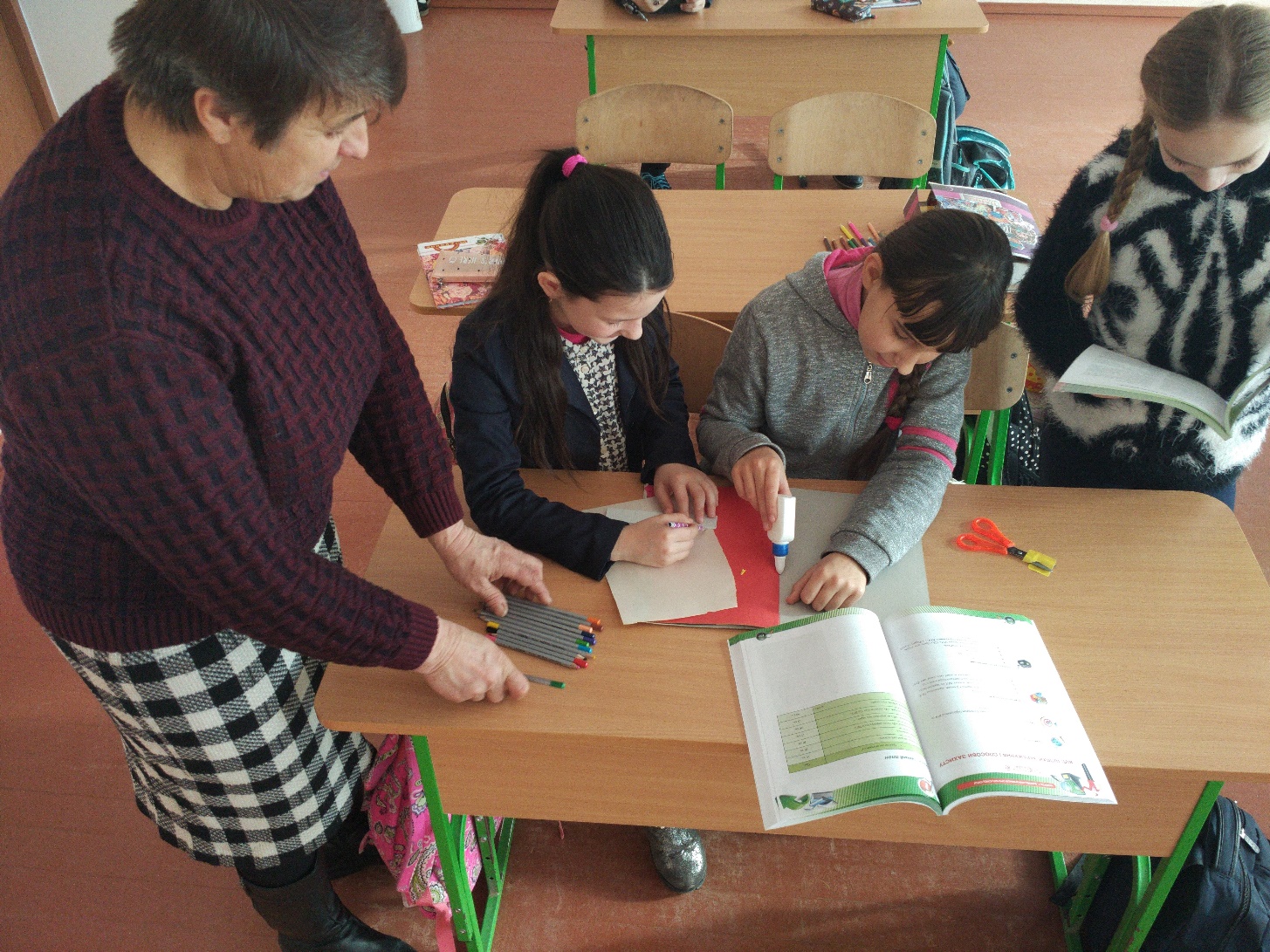 Тренінг «СНІД – небезпечне вірусне захворювання».
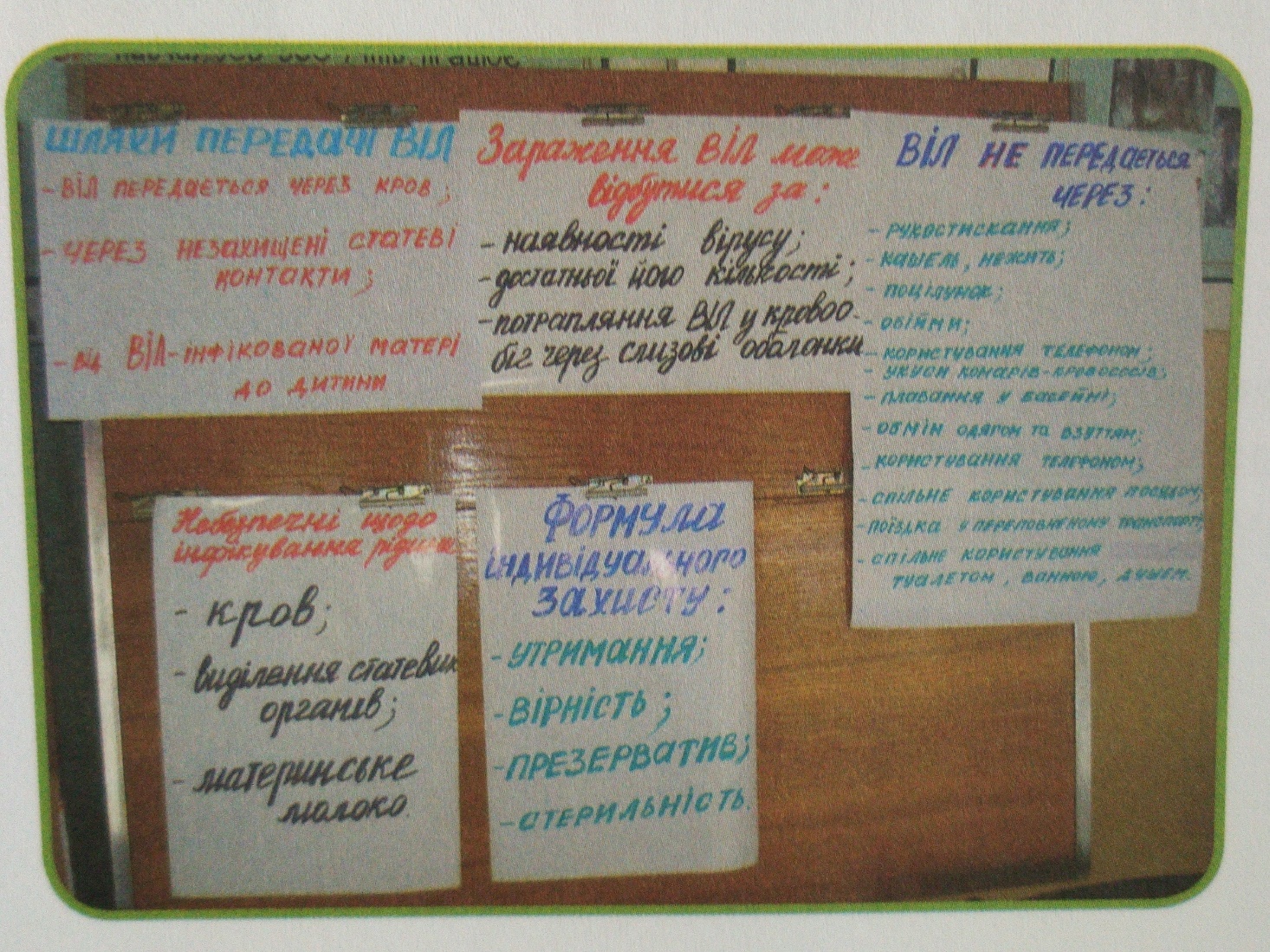 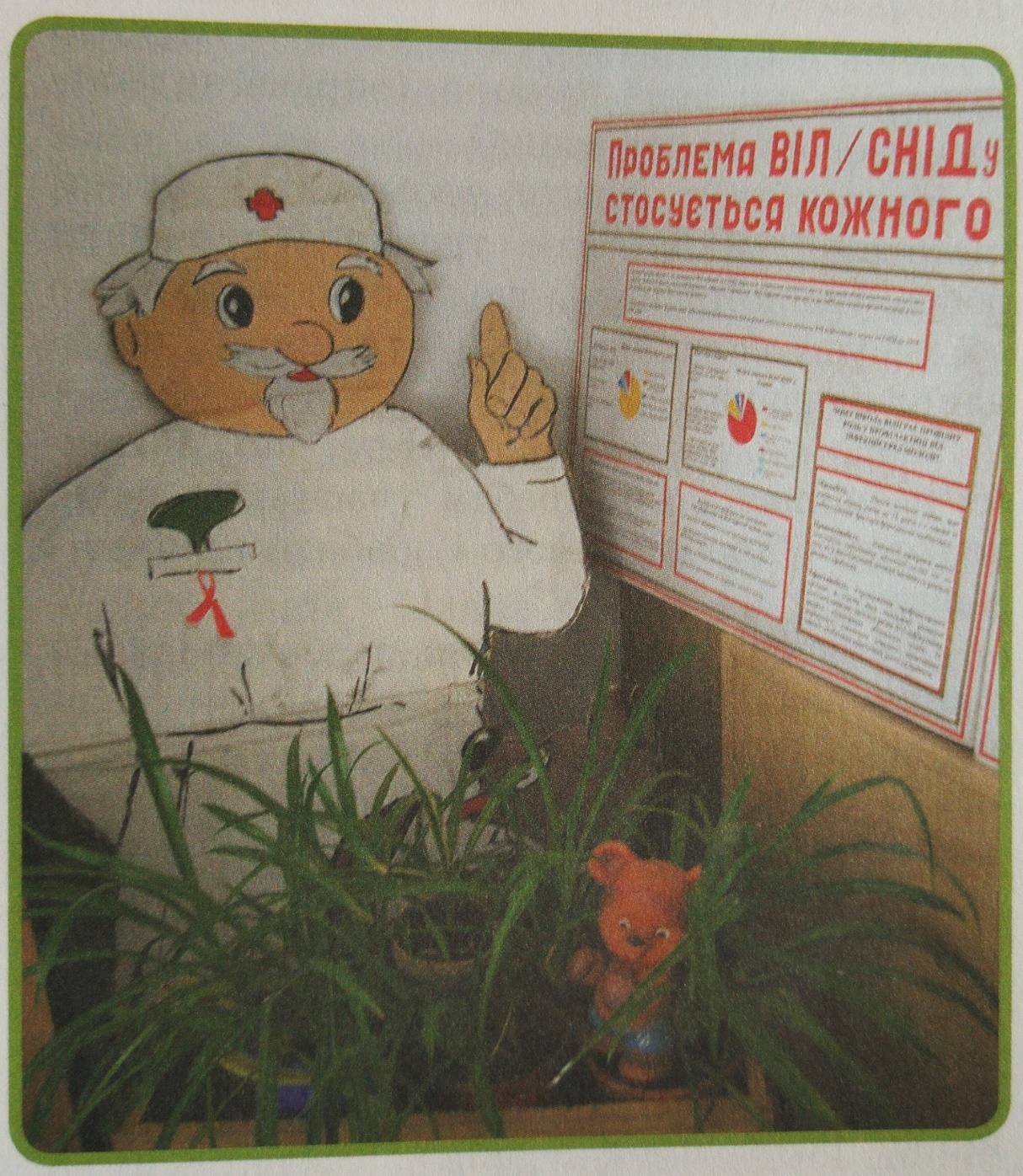 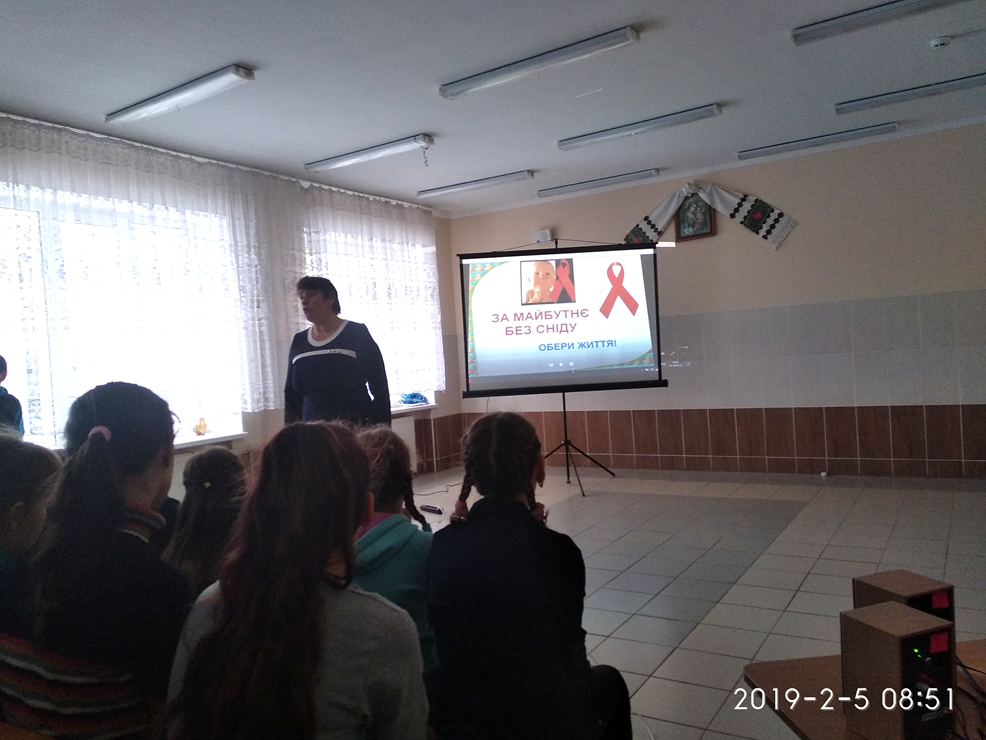 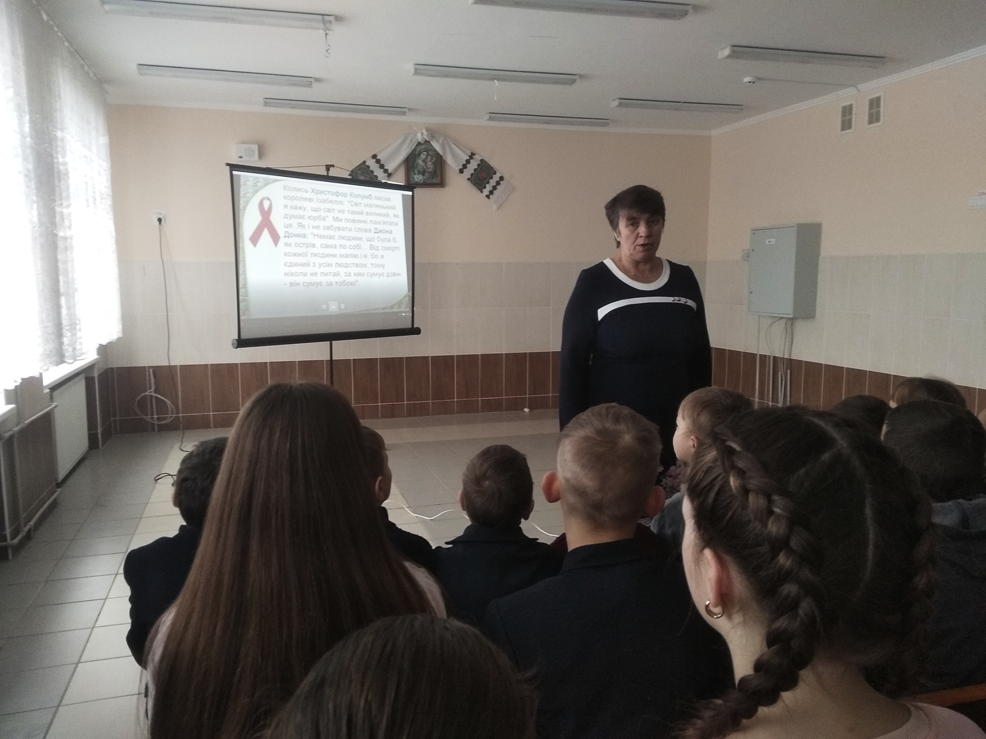 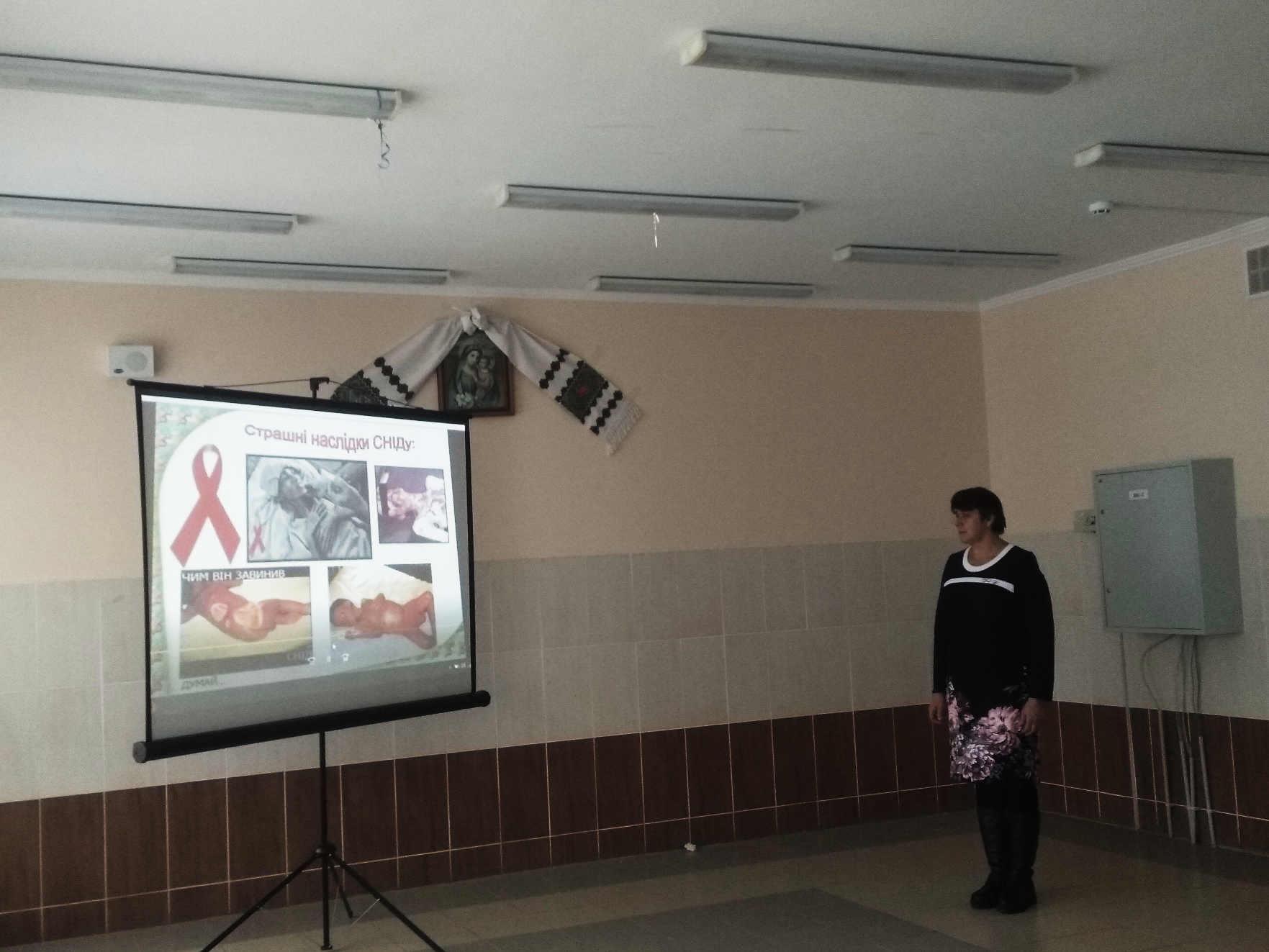 Підбиття підсумків,
нагородження переможців.
П’ятниця
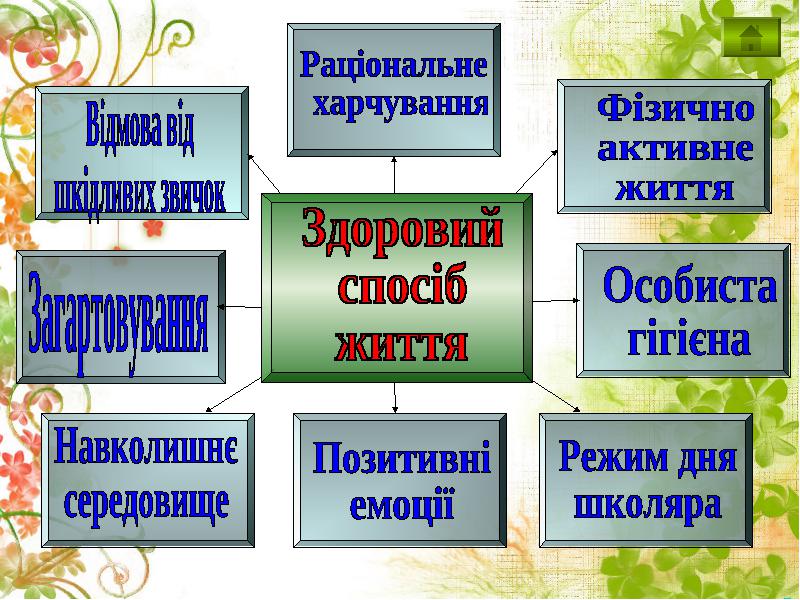 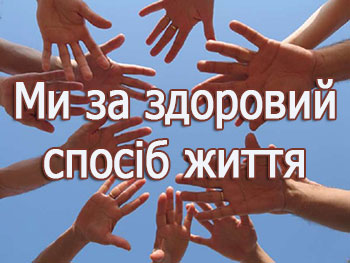 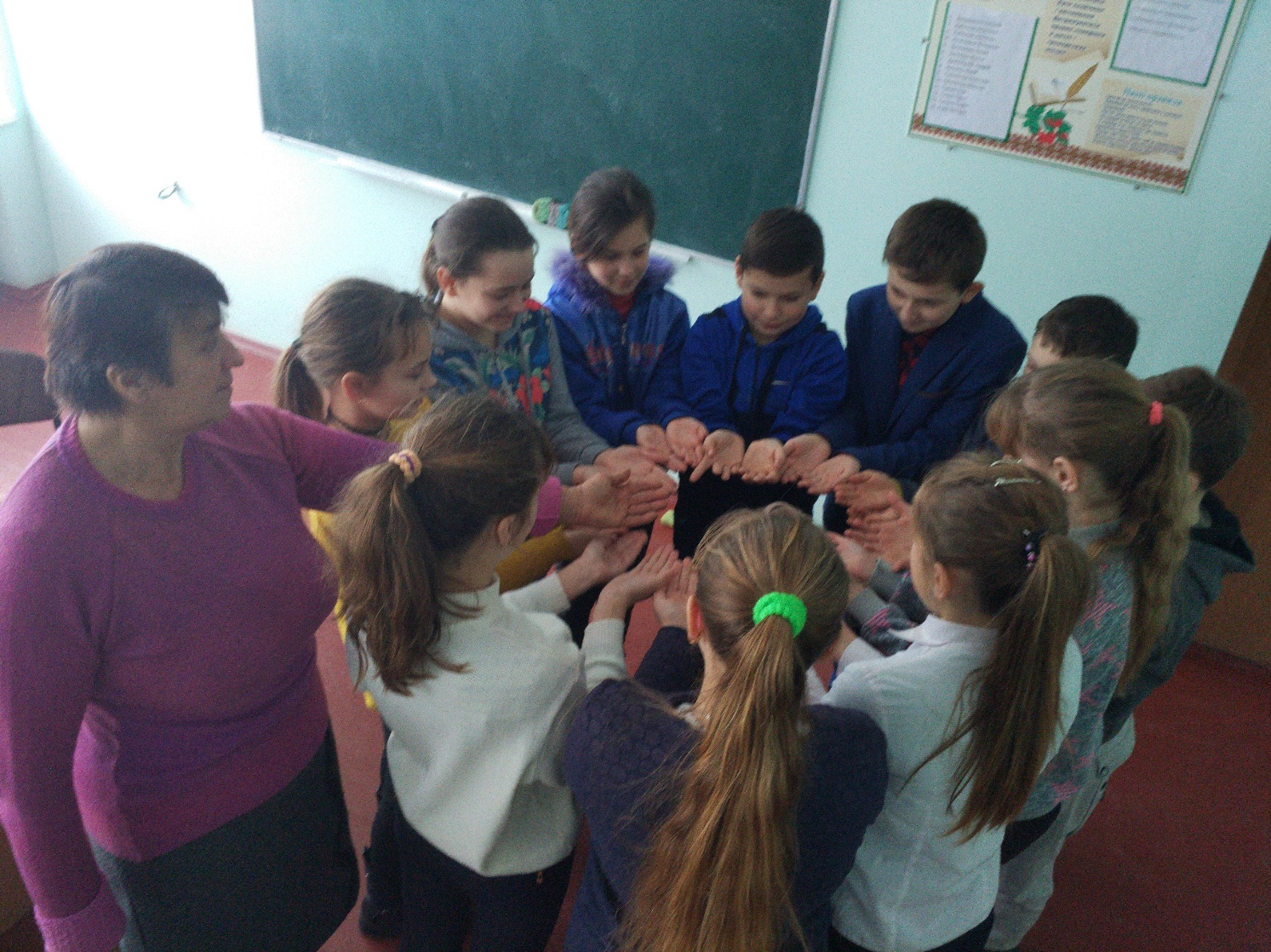 Лінійка «Закриття тижня 
            пропаганди здорового способу життя».
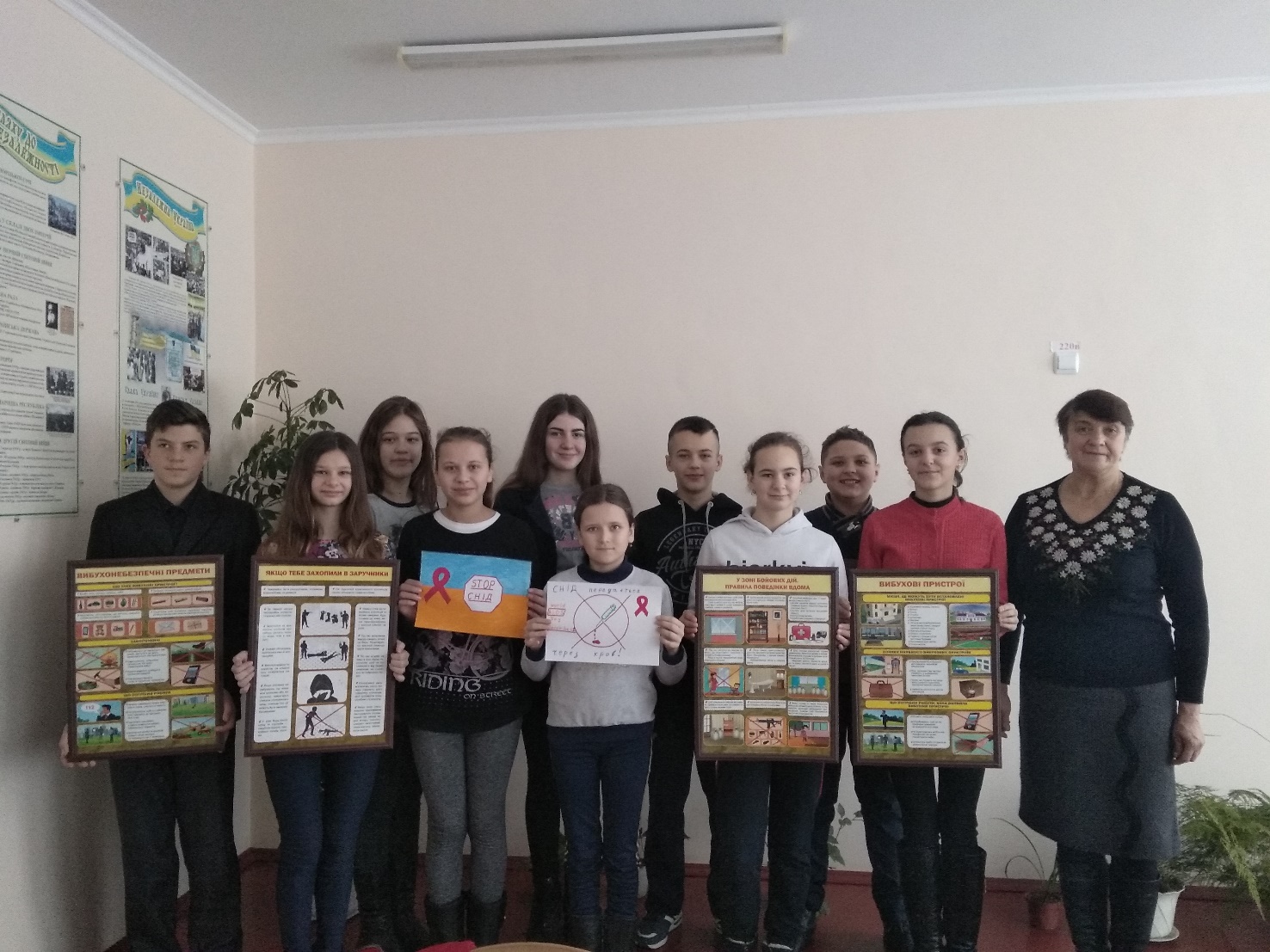 Дякую
за увагу!